Subject-Operations Management
Mrs. Anjali Upadhyay (Pandya)
Mechanical Engineering Department
SoET, VU, Ujjain (M.P)
Contents-
Operations management
Goal of operations management
Transformation process
History of operations management
Employment shift
Goods v/s Services
Goods service continuum
Manufacturing System
Volume variety graph
Buisness strategy
Environment scan
SWOT analysis
Porter’s five forces model
Competitive Priorities
Operations Management
Operations management is the management of processes that transform inputs into goods and services that add value for the customer.

Operations management is dealing with the value added activities with proper planning , organising, leading and controlling the organisations resources.

Operations management transforms inputs (labor, capital) into outputs (goods and services) that provide added value to customers.
The Goal of Operations Management
To maximize efficiency while producing output.
Effectively fulfill customer needs.
Decesion Making
Added value to customers
Quality Improvement
Improvement in scheduling
Training of workers
Reduced cost
Improves productivity
Typical Transformation Process
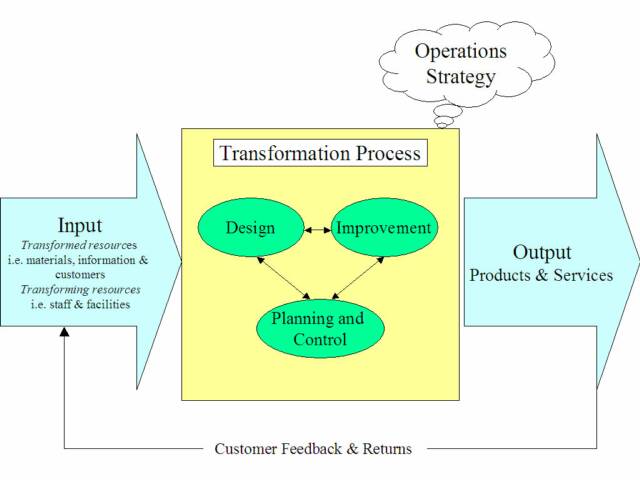 History of Operations Management (Time Line)
1776-1900- Industrial Revolution, Division of Labour ( Adam Smith)
1900-1920-Scientific Management, Time & Motion Study (F.W. Taylor)
1920-1940- Howthron Study (Western Electric)
1940-1960- Operations Research (World War 2)
1960-1980- MRP, JIT
1980-2000-Total Quality Management
2000- Information technology 
2005- Flattening of World, Globalization
Employment shift towards services
Agriculture➡️Manufacturing➡️Services

With industrialization of the world in which the traditional agricultural economy was gradually replaced by the new industrial economy. 

USA became the first country to shift to a ‘service economy’ in the middle of the twentieth century

Other countries and developed countries  now shifted towards service economies.
Goods (Products) Vs Services
Goods-services continuum
Volume -Variety Graph
Production systems
Buisness Strategy
The combination of the actions to be performed and decision taken by the organisation to accomplish goals and to secure a competitive position in the market.
Levels of buisness strategy-
Corporate level- Sets goals, vision and mission
Organisation unit level
Functional level
Environment Scan
Environmental scanning is to monitor external and internal environments by the organization.
Techniques for environment scan
SWOT Analysis
PEST Analysis
PESTLE
Industry Analysis-Porter’s 5 Forces Model
Gap Analysis
QUEST
Life Cycle Analysis etc.
SWOT Analysis
Porter’s Five Forces Model
Competitive Priorities (Cost, Time, Quality, Flexibility)